Celtic-Plus Pitches SummaryStockholm, 29 April 2016
www.celticplus.eu
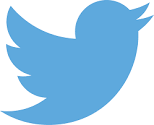 #CelticEvent
1
Proposal Ideas Overview
2
Proposal Ideas Overview
3
Proposal Ideas Overview
4